WP7: Sustainability
Meeting: August 23, 2021 

Assiut University, Egypt
OUtline
Progress 
Plan for the period: (August – December 2021)
Sustainability Strategy Dimensions
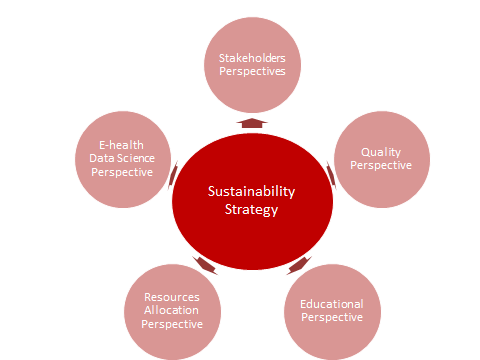 Post COVID-19
E-Ethical Issues
Data Sharing
Sustainability Issues
E1
S
Progress & Executive Plan for WP7 (June–December 2021)
October 2021
June 2021
September 2021
November 2021
Start
31/12/2021
Post-COVID19
Open data E-health related issues
Digital Health Transformation Workshop & Open data initiatives
Deliver
Executed Activities & plan report
Dissemination
Meetings
& report of open data E-health related issues
Data Science and E-Health- related issues
Thank you